Про участь членів Ради
 в Міжнародній Конференції 
10-12 жовтня м. Харків за темою 
«Раннє втручання: назустріч новій парадигмі через партнерство професіоналів, сімей та суспільства»
Нечай О.М., голова Ради завідувачів (директорів) дошкільних навчальних закладів Харківської області, завідувач Слобожанського ДНЗ (ясла-садок) №7 «Колосок» Комсомольської селищної ради Зміївського району Харківської області
Конференція з раннього втручання
 / ECI Conference 2018, Україна, м.Харків. 10-12 жовтня 2018р.
 Палац Студентів Національного Юридичного Університету.
 «Раннє втручання: назустріч новій парадигмі через партнерство професіоналів, сімей та суспільства»
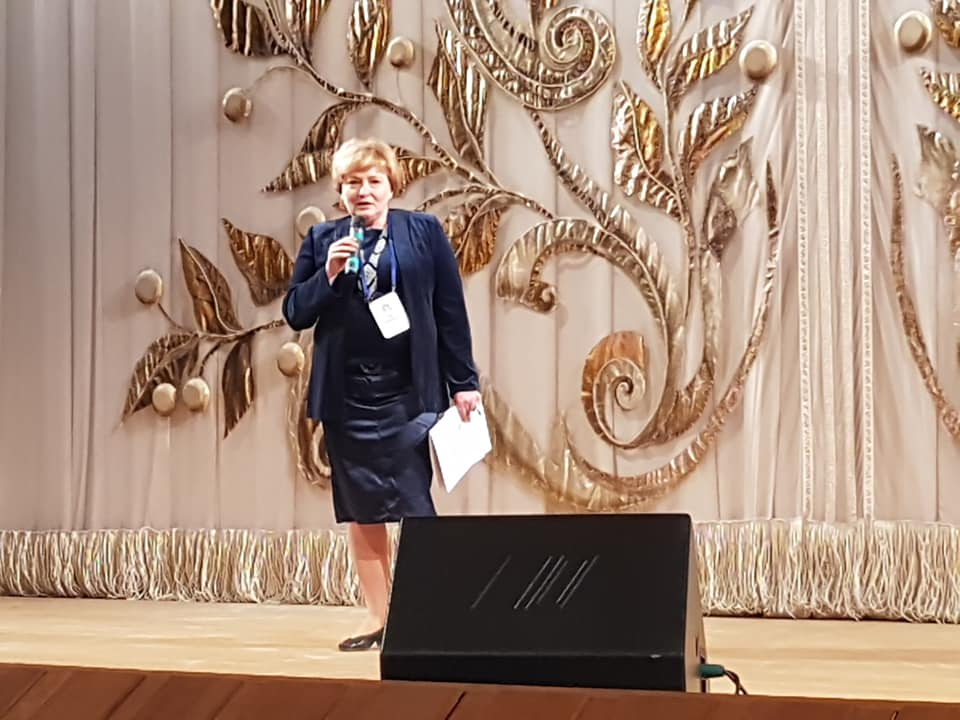 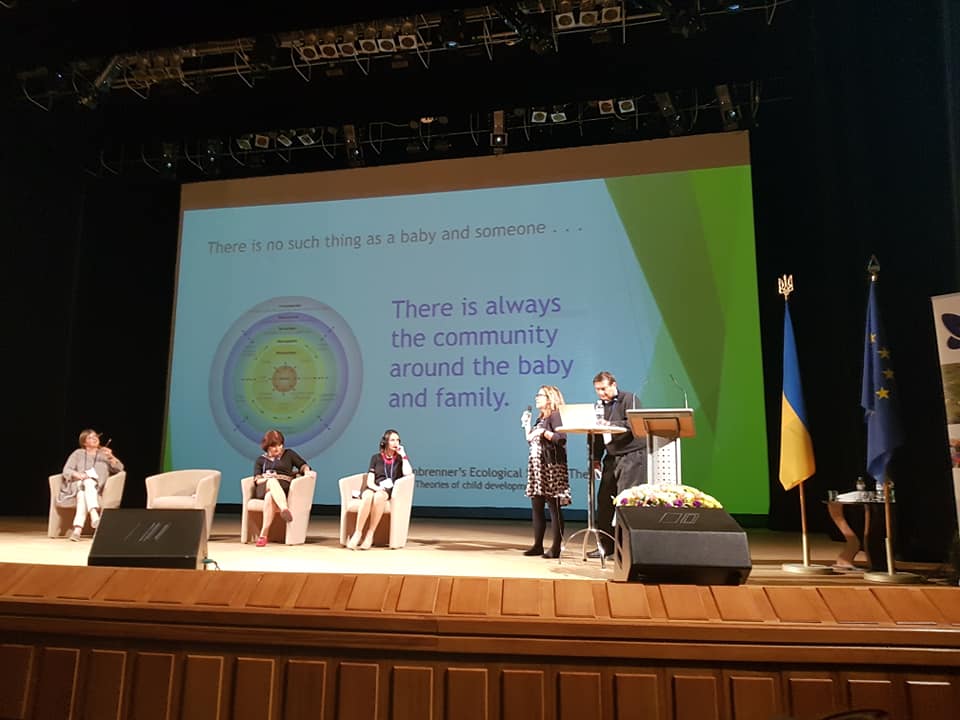 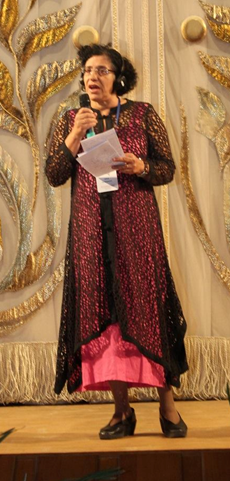 «Ця послуга була основана всередині системи охорони здоров’я, але зараз ми розуміємо, що необхідна комплексна співпраці між медициною, освітою і соціальним захистом. Инакше цю проблему не вирішити, – говорить проф. Георгий Даниленко, директор ГУ Інститут охорони здоров’я дітей та підлітків АМН України. – Ми проводимо дослідження для виявлення найбільш дієвих практик.»
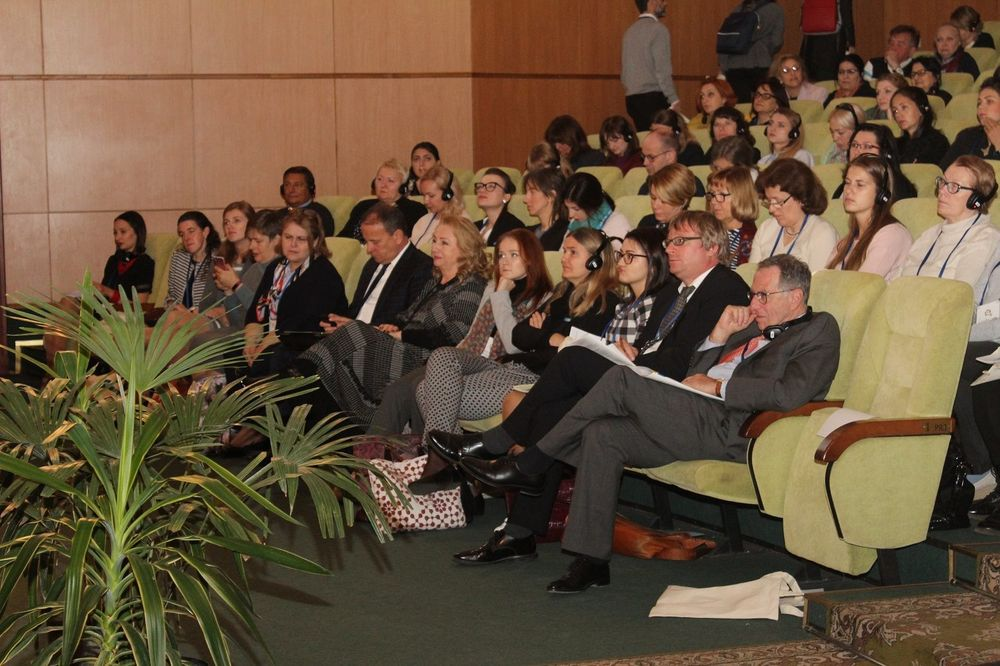 Голова Європейської асоціації РВ Ана Сєррано
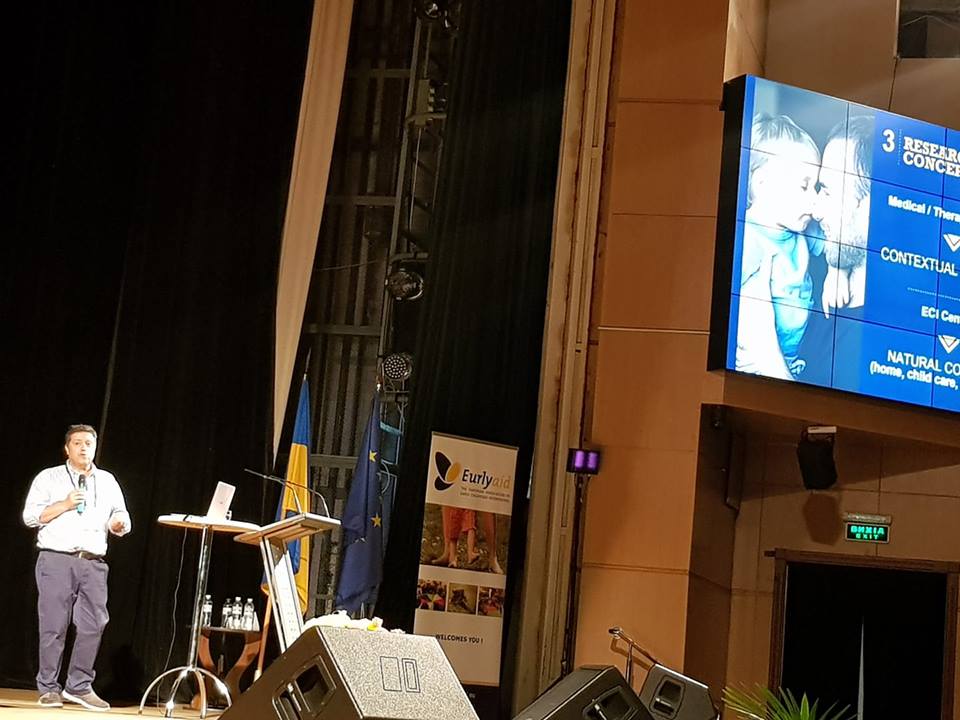 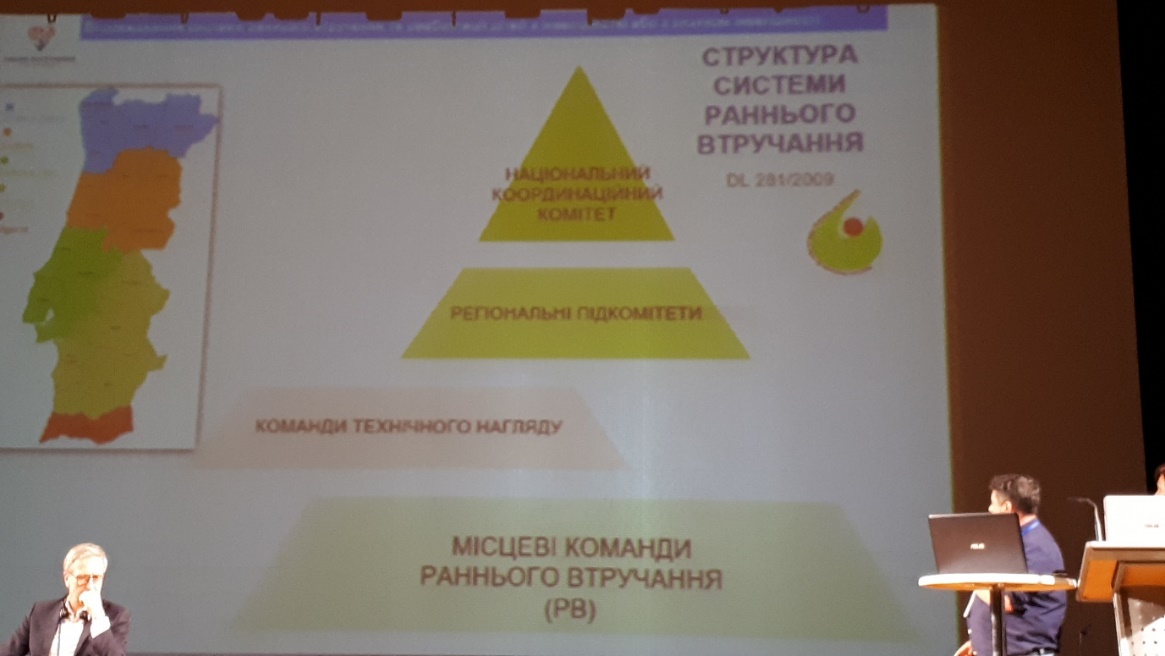 «Щоб запрацювала система необхідно, щоб всі її складові працювали ", - сказав Jose Boavida з Португалії, розповівши присутнім про організаційну піраміду раннього втручання, що працює в 155 тергромадах його країни. Більше 1600 центрів раннього втручання допомагають португальським сім'ям. Дізнаючись нове краще розумієш різницю!»
.
Грузія, країна з населенням 3,7 млн. чоловік.
Більше 1000 дітей отримують дану услугу. Фінансування постійно зростає. Якщо в 2011 р воно становило 86 тис ларі, то в 2018 р воно виросло майже до 1 млн ларі.
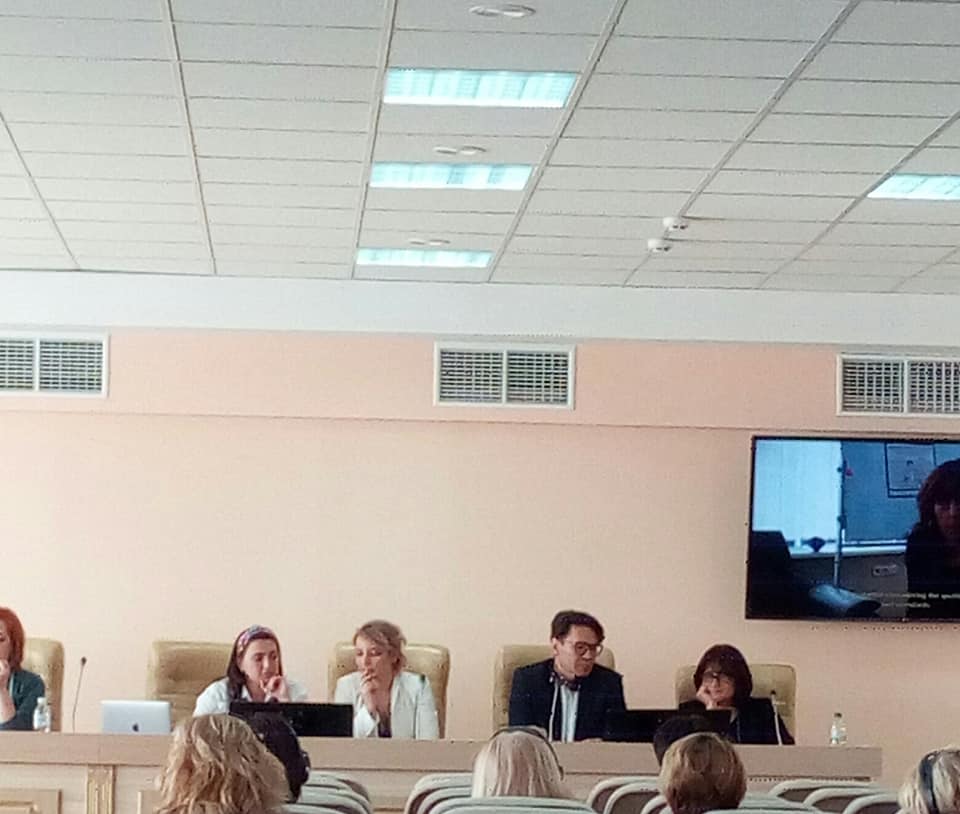 “Можливо час перейти від дорослого партнерства «батьки - фахівці» до тріадного «батьки - фахівці - дитина». Можливо вже час говорити не лише про дитину, але й з дитиною?», - Анна Кравцова, БІ «Інститут раннього втручання», Харків.
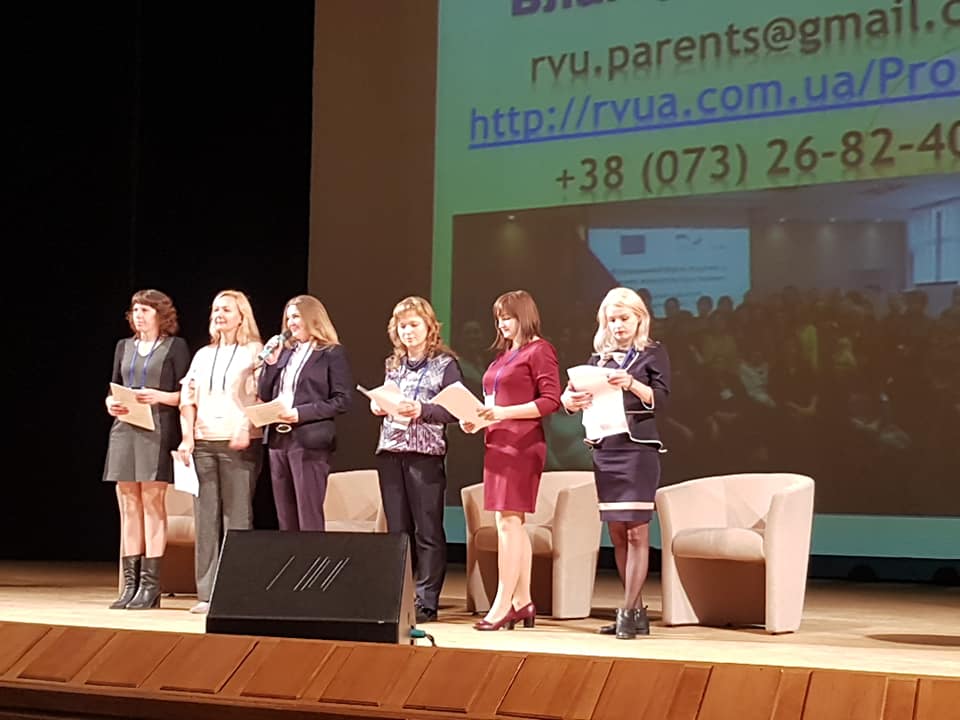 Раннє Втручання: Назустріч новій парадигмі через партнерство професіоналів, сімей та суспільства.
Переваги раннього втручання:- діти мають кращий розвиток- покращується безпека вдома- всі послуги доступні- послуги інклюзивні- зменшуються кошти на реабілітацію...
ДЕ Б ВИ ХОТІЛИ, ЩОБ Я СІЛА?

                   Двоє фахівців з раннього втручання прийшли до мами, у якої дитина з особливими потребами. Одна з фахівців приходила в цей будинок вже багато разів. А інша прийшла вперше. Вони постукали, але двері ніхто не відчинив. Тоді вони постукали ще раз - двері не відкрили. Лише тільки на 3 раз тихенько прочинилися двері, але біля дверей нікого не виявилося. Тоді фахівець, яка вже була в цьому будинку не раз, спокійно відкрила двері, пройшла в кімнату і впевнено сіла на диван. 
                    Спеціаліст, яка прийшла вперше, повернулася і побачила маму, яка ховалася за дверима. Після чого вона запитала у мами: "Де б Ви хотіли, щоб я сіла?"
Такий просте запитання! Але так багато значить! З цього питання почалося довіру мами до фахівця раннього втручання. "Коли я почула, стоячи за дверима, від Вас це питання, я зрозуміла, що Ви інша!" - зізналася потім мама.
                   Цю історію про двох (але різних) фахівцях, нам розповіла Мерилін на Міжнародній конференції з раннього втручання. Мерилін ще називають королевою раннього втручання в Португалії. 
                   Все починається з довіри! 
                   Фахівці не повинні приймати рішення за сім'ю, для фахівців важливо навчитися, як і які задавати питання сім'ї, тим самим виробити ставлення довіри!
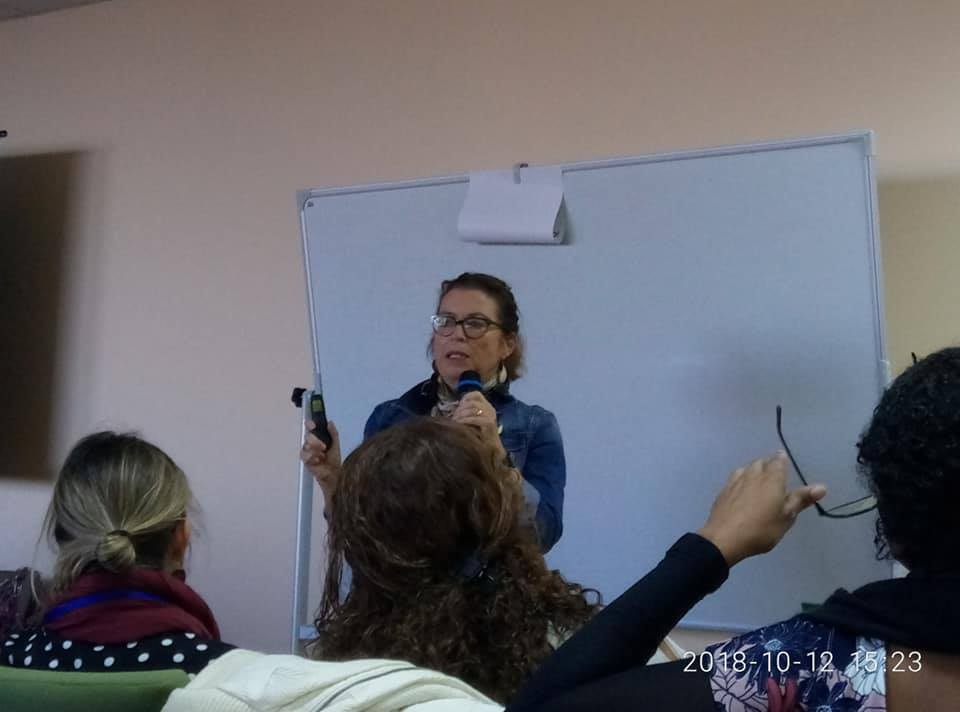 '... Раніше ми завжди запитували тільки про дитину. Але потім, ми стали замислюватися про сім'ю взагалі. Що відчувають мама і тато, чого вони хочуть. Сім'я обов'язково повинна брати участь в складанні сімейного плану ... 'говорить  Мерилин Эспе-Шервиндт（США.)
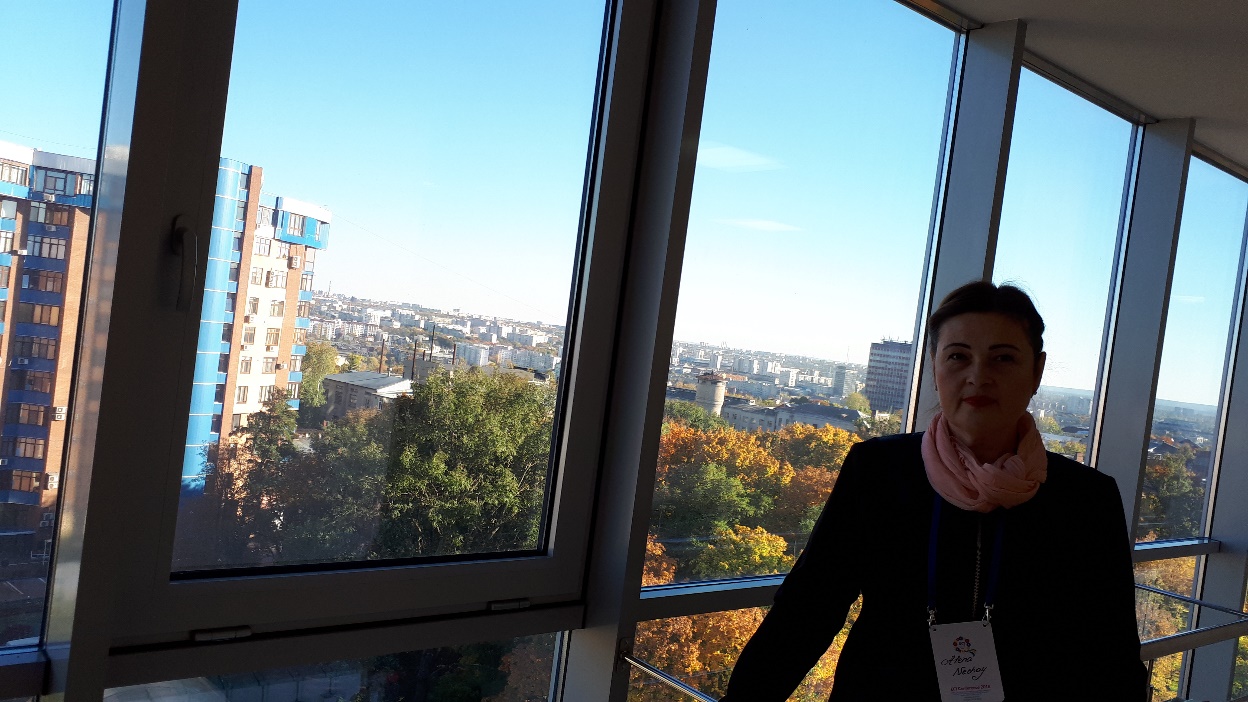 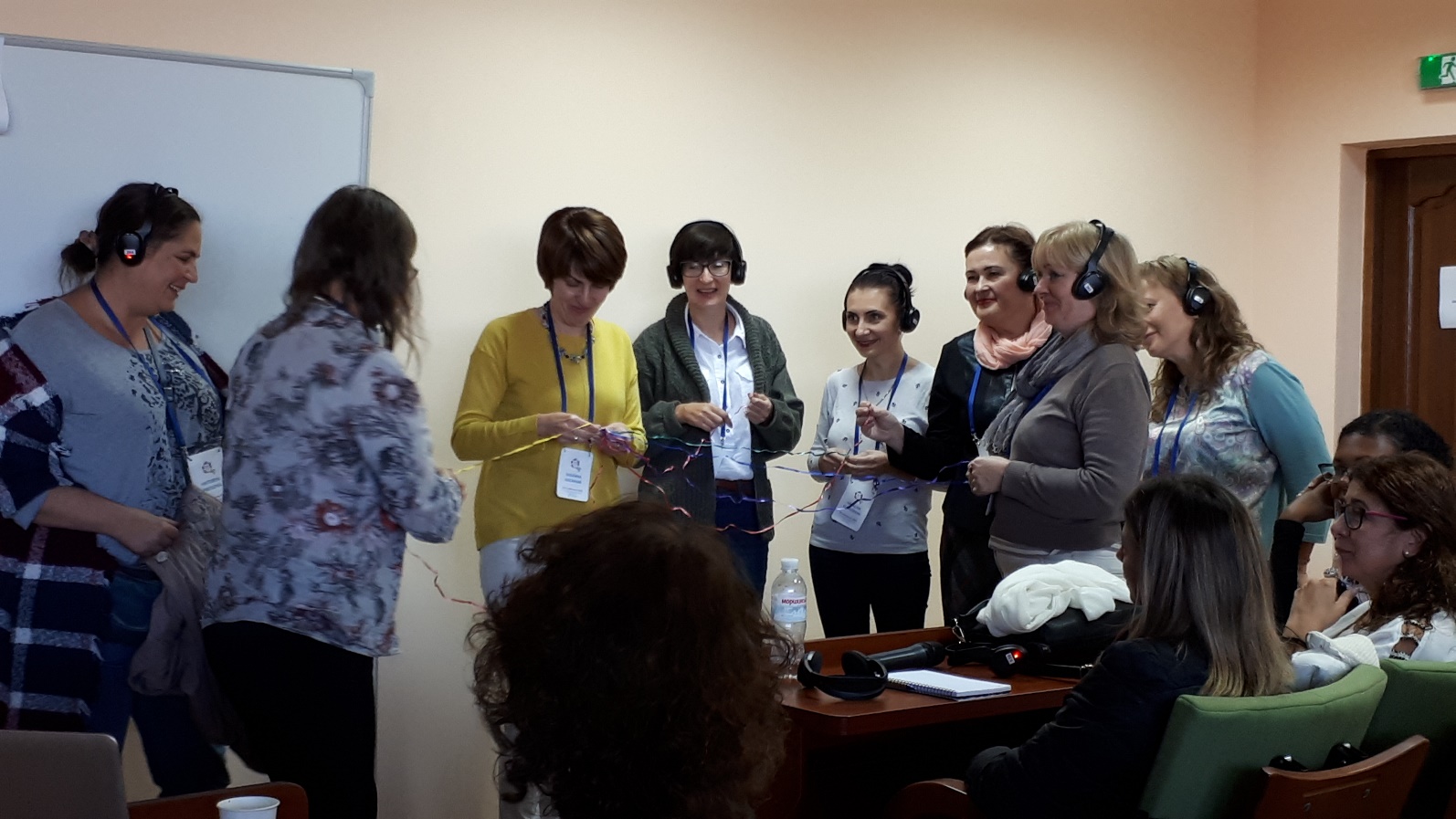 ЯКЩО КВІТКА НЕ КВІТНЕ!

 Можна, звичайно, на неї весь час злитися, кричати. Ну коли ж ти нарешті будеш цвісти? Так це сумно! Наш квітка не виправдала наших очікувань. Але від того, що ми сердимося і кричимо, вона не почне цвісти. І від цього нам стане ще більш сумно. А якщо ми для неї створимо ту середу, щоб вона могла рости і цвісти, вона обов'язково зацвіте і буде нас радувати!
Так і наші діти, вони як маленькі паростки, хочуть жити, рости і бути щасливими. І їхнє щастя залежить від нас, дорослих. Саме ми повинні підтримувати дитину.
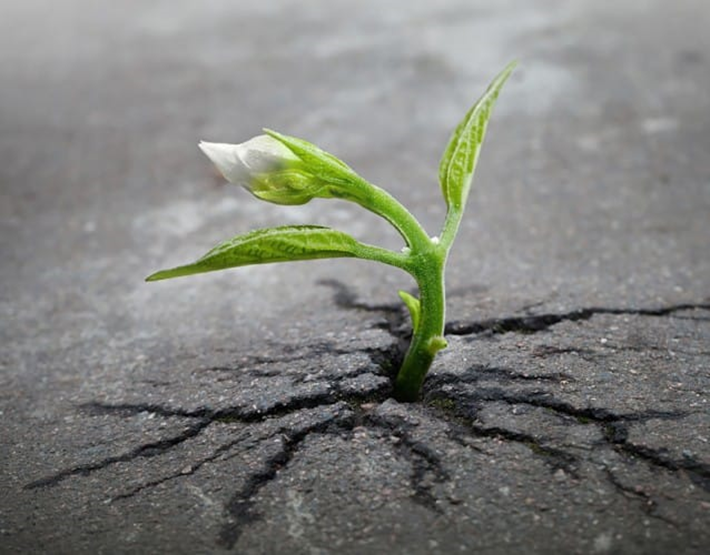 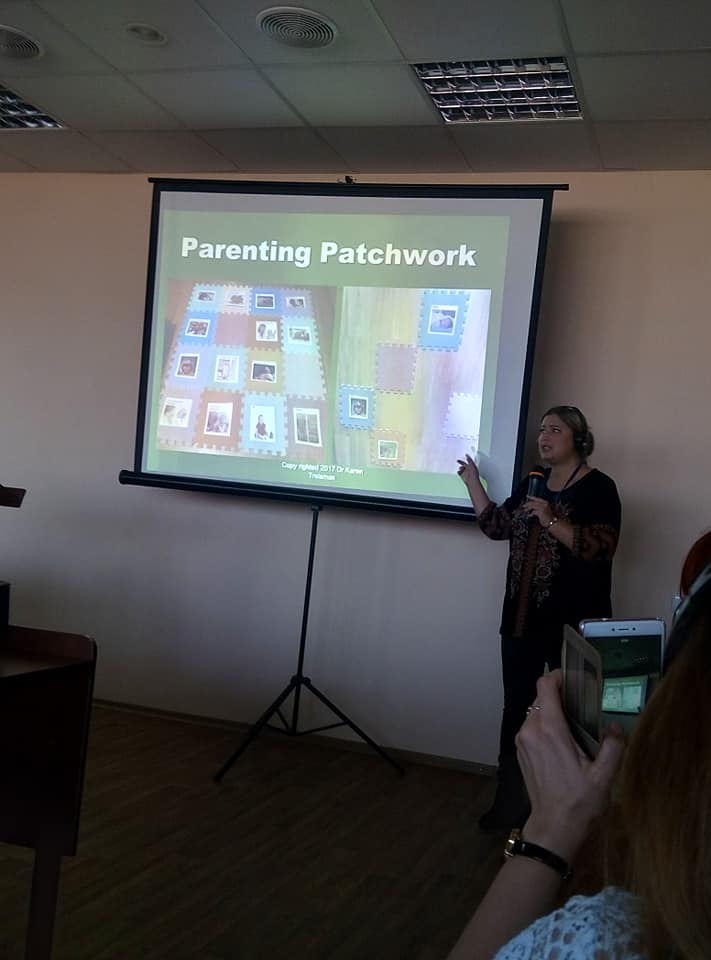 Наші діти повинні бути в безпечних руках. І нам, дорослим, потрібно створити такі умови, щоб коли вони входять в гавань, їм було небезпечно. ВСІ МИ РАЗОМ можемо виростити квітучу квітку - щасливу ​​дитину! Це ті емоції і слова, якими поділилася з нами Karen Treisman на Міжнародній конференції з раннього втручання.
І я хочу звернутися до всіх дорослих, до суспільства – давайте допамогати  разом з вами ростити квітучі квітки!
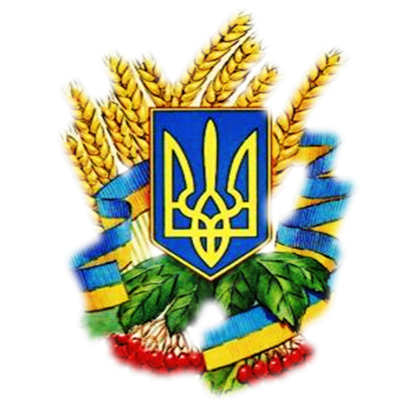 Майте натхнення!Разом ми зможемо все!
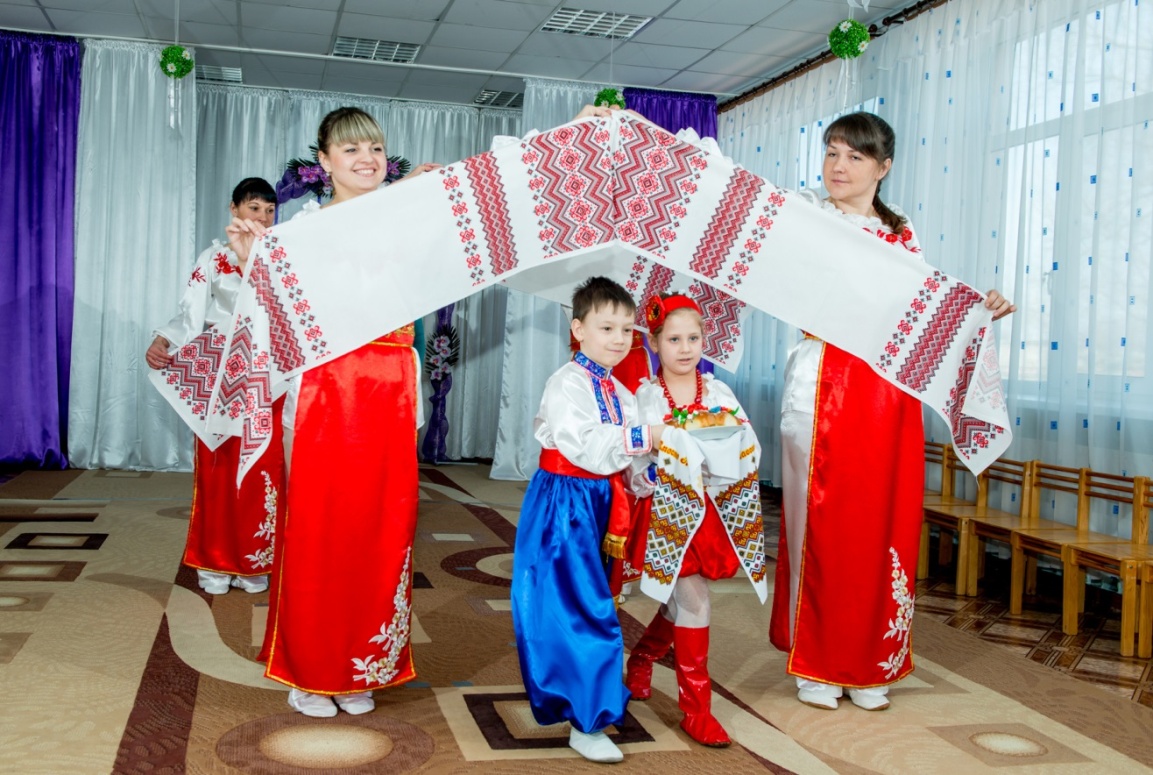